Δένδρα Αναζήτησης Πολλαπλής Διακλάδωσης
Δένδρα στα οποία κάθε κόμβος μπορεί να αποθηκεύει ένα ή περισσότερα κλειδιά.  

Κόμβος        με d διακλαδώσεις : 

  d-1 διατεταγμένα κλειδιά

  d διατεταγμένα παιδιά
  για κάθε κλειδί       του          ισχύει
  για κάθε κλειδί       του          ισχύει                           , για     
  για κάθε κλειδί       του              ισχύει
k1
k2
k3
k4
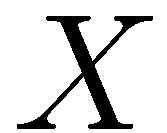 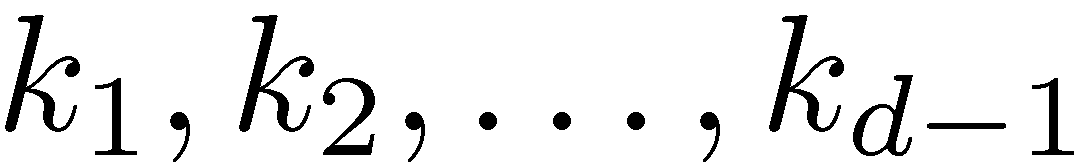 X0
X1
X2
X3
X4
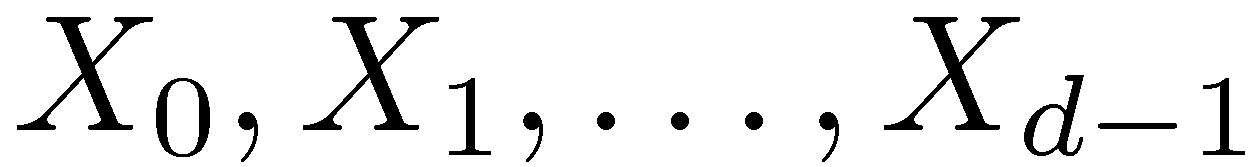 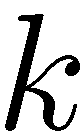 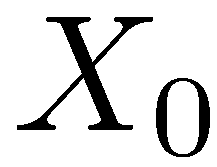 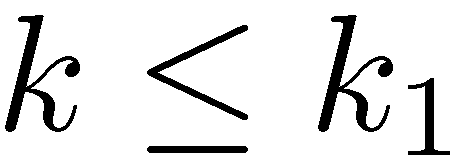 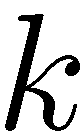 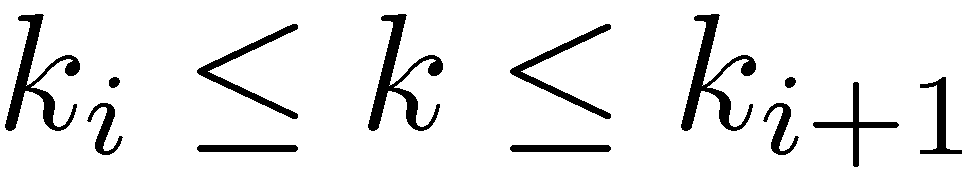 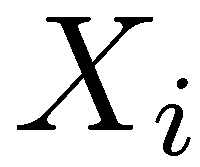 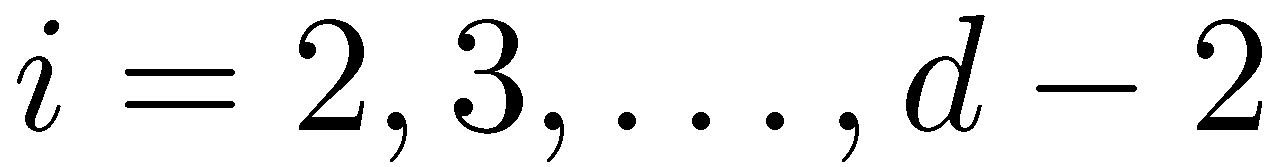 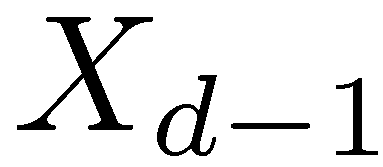 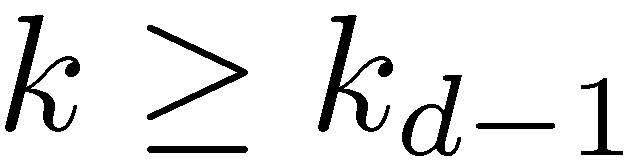 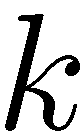 Η αποθήκευση πολλών κλειδιών ανά κόμβο μειώνει το ύψος του δένδρου. 

Δένδρα αναζήτησης μικρού ύψους είναι επιθυμητά σε τομείς όπως οι Βάσεις Δεδομένων όπου οι εφαρμογές καλούνται να αποθηκεύσουν μεγάλο όγκο δεδομένων στη δευτερεύουσα μνήμη.
TexPoint fonts used in EMF. 
Read the TexPoint manual before you delete this box.: AAAAA
Δένδρα Αναζήτησης Πολλαπλής Διακλάδωσης
Δένδρα στα οποία κάθε κόμβος μπορεί να αποθηκεύει ένα ή περισσότερα κλειδιά.  

Κόμβος        με d διακλαδώσεις : 

  d-1 διατεταγμένα κλειδιά

  d διατεταγμένα παιδιά
  για κάθε κλειδί       του          ισχύει
  για κάθε κλειδί       του          ισχύει                           , για     
  για κάθε κλειδί       του              ισχύει
k1
k2
k3
k4
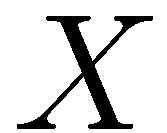 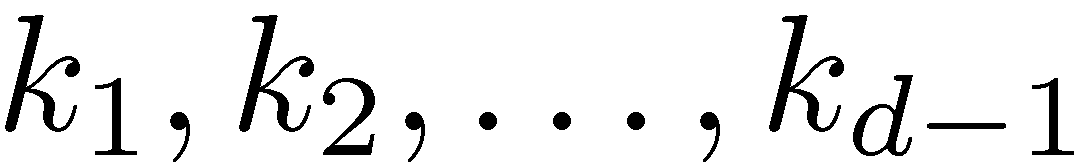 X0
X1
X2
X3
X4
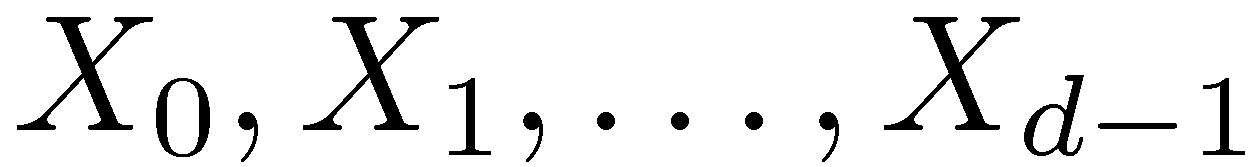 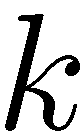 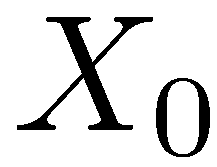 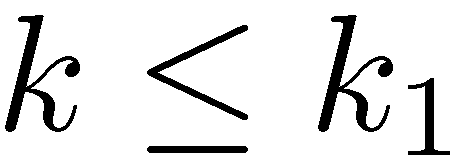 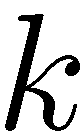 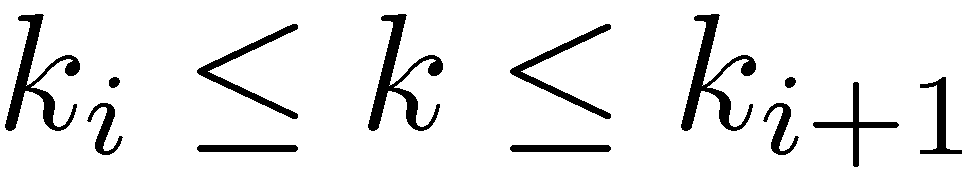 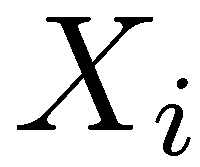 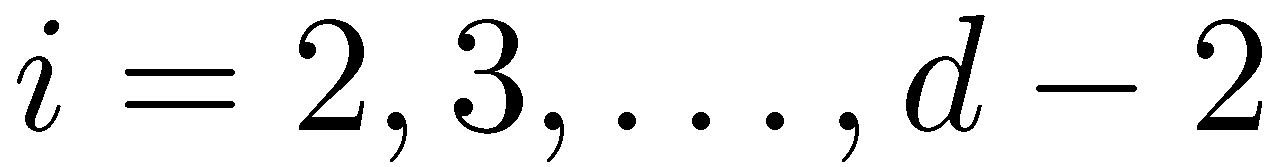 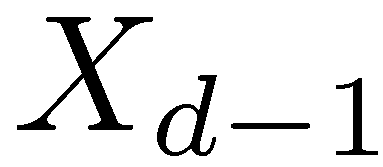 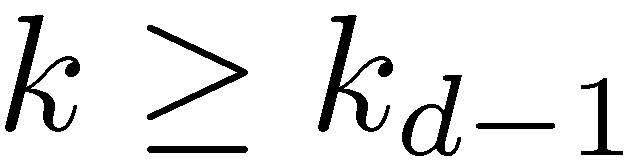 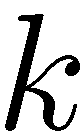 Ο κόμβος            είναι ο άμεσος αριστερός αδελφός του
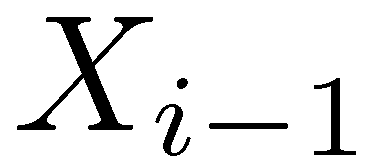 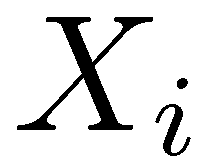 Ο κόμβος            είναι ο άμεσος δεξιός αδελφός του
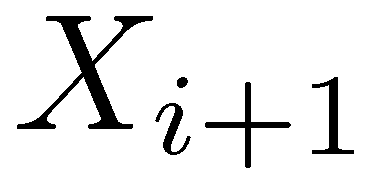 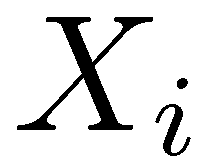 TexPoint fonts used in EMF. 
Read the TexPoint manual before you delete this box.: AAAAA
Δένδρα Αναζήτησης Πολλαπλής Διακλάδωσης
Δένδρο m-δρόμων 

Οι κόμβοι έχουν το πολύ m-1 κλειδιά
Π.χ. m=7
10
80
5
20
30
40
50
60
70
82
84
86
88
2
3
4
32
36
90
92
94
96
98
TexPoint fonts used in EMF. 
Read the TexPoint manual before you delete this box.: AAAAA
Δένδρα Αναζήτησης Πολλαπλής Διακλάδωσης
Δένδρο m-δρόμων 

Οι κόμβοι έχουν το πολύ m-1 κλειδιά
Αναζήτηση του κλειδιού k

τρέχων κόμβος Χ = ρίζα του δένδρου
όσο ο Χ δεν είναι null (κενός κόμβος)
	αναζητούμε το k στα κλειδιά του Χ
	εάν βρεθεί εκεί, το k υπάρχει στο δένδρο
	αλλιώς
		εάν k < k1 τότε τρέχων κόμβος = Χ0
		αλλιώς εάν ki < k < ki+1 τότε Χ = Χi
		            αλλιώς Χ = Χd-1
το k δεν υπάρχει στο δένδρο
TexPoint fonts used in EMF. 
Read the TexPoint manual before you delete this box.: AAAAA
(a,b) Δένδρα
Ένα  (a,b)-δένδρο είναι δένδρο αναζήτησης πολλαπλής διακλάδωσης όπου:

• a ≥ 2  και  b > a  (συνήθως b ≥ 2·a)
• η ρίζα έχει d-1 κλειδιά και d παιδιά, 2 ≤ d ≤ b
• οι υπόλοιποι εσωτερικοί κόμβοι έχουν t-1 κλειδιά και t παιδιά, a ≤ t ≤ b
• οι κενοί κόμβοι (φύλλα) ισαπέχουν από τη ρίζα (δηλ. βρίσκονται στο ίδιο επίπεδο)
15
(2,4)-δένδρο
4
19 31
1
6 9 12
16 18
24
33 40
TexPoint fonts used in EMF. 
Read the TexPoint manual before you delete this box.: AAAAA
(a,b) Δένδρα
Ένα  (a,b)-δένδρο είναι δένδρο αναζήτησης πολλαπλής διακλάδωσης όπου:

• a ≥ 2  και  b > a  (συνήθως b ≥ 2·a)
• η ρίζα έχει d-1 κλειδιά και d παιδιά, 2 ≤ d ≤ b
• οι υπόλοιποι εσωτερικοί κόμβοι έχουν t-1 κλειδιά και t παιδιά, a ≤ t ≤ b
• οι κενοί κόμβοι (φύλλα) ισαπέχουν από τη ρίζα (δηλ. βρίσκονται στο ίδιο επίπεδο)
Ειδικές περιπτώσεις : 

 Β-δένδρα (βαθμού m) :   

 Κοκκινόμαυρα δένδρα :
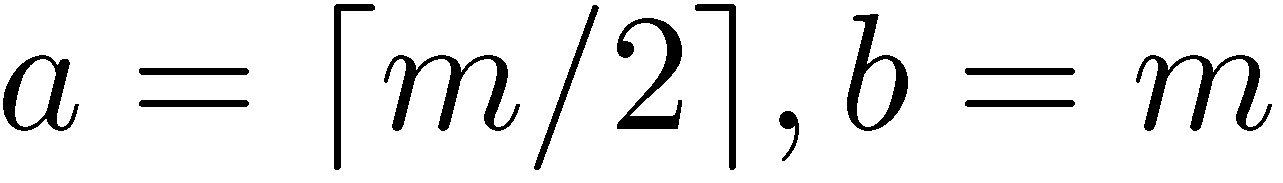 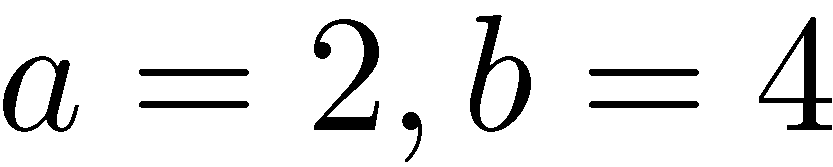 TexPoint fonts used in EMF. 
Read the TexPoint manual before you delete this box.: AAAAA
(a,b) Δένδρα
Ένα  (a,b)-δένδρο είναι δένδρο αναζήτησης πολλαπλής διακλάδωσης όπου:

• a ≥ 2  και  b > a  (συνήθως b ≥ 2·a)
• η ρίζα έχει d-1 κλειδιά και d παιδιά, 2 ≤ d ≤ b
• οι υπόλοιποι εσωτερικοί κόμβοι έχουν t-1 κλειδιά και t παιδιά, a ≤ t ≤ b
• οι κενοί κόμβοι (φύλλα) ισαπέχουν από τη ρίζα (δηλ. βρίσκονται στο ίδιο επίπεδο)
Μεταξύ όλων των (a,b)-δένδρων ύψους h, ποιο είναι εκείνο µε τους λιγότερους κόμβους;  Ποιο είναι το ύψος αυτού του δένδρου ως προς το πλήθος κόμβων;

Μεταξύ όλων των (a,b)-δένδρων ύψους h, ποιο είναι εκείνο µε τους περισσότερους κόμβους; Ποιο είναι το ύψος αυτού του δένδρου ως προς το πλήθος κόμβων;
TexPoint fonts used in EMF. 
Read the TexPoint manual before you delete this box.: AAAAA
(2,4)-Δένδρα
Ένα (2,4)-δένδρο αναζήτησης είτε είναι κενό είτε αποτελείται από τρεις
τύπους κόμβων:
11
2-κόμβους
<11
>11
5  11
3-κόμβους
>11
<5
>5
<11
5  11  32
4-κόμβους
<5
>32
>5
<11
>11
<32
TexPoint fonts used in EMF. 
Read the TexPoint manual before you delete this box.: AAAAA
(2,4)-Δένδρα
Όλα τα φύλλα ισαπέχουν από τη ρίζα.
15
4
19 31
1
6 9 12
16 18
24
33 40
TexPoint fonts used in EMF. 
Read the TexPoint manual before you delete this box.: AAAAA
(2,4)-Δένδρα
Όλα τα φύλλα ισαπέχουν από τη ρίζα.
Έχει ύψος
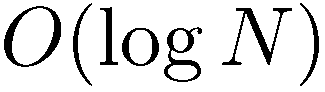 15
4
19 31
1
6 9 12
16 18
24
33 40
TexPoint fonts used in EMF. 
Read the TexPoint manual before you delete this box.: AAAAA
(2,4)-Δένδρα
Όλα τα φύλλα ισαπέχουν από τη ρίζα.
15<23
Αναζήτηση 23
15
4
19 31
1
6 9 12
16 18
24
33 40
TexPoint fonts used in EMF. 
Read the TexPoint manual before you delete this box.: AAAAA
(2,4)-Δένδρα
Όλα τα φύλλα ισαπέχουν από τη ρίζα.
Αναζήτηση 23
15
19<23<31
4
19 31
1
6 9 12
16 18
24
33 40
TexPoint fonts used in EMF. 
Read the TexPoint manual before you delete this box.: AAAAA
(2,4)-Δένδρα
Όλα τα φύλλα ισαπέχουν από τη ρίζα.
Αναζήτηση 23
15
4
19 31
23<24
1
6 9 12
16 18
24
33 40
TexPoint fonts used in EMF. 
Read the TexPoint manual before you delete this box.: AAAAA
(2,4)-Δένδρα
Εισαγωγή 2
15
4
19 31
1
6 9 12
16 18
24
33 40
TexPoint fonts used in EMF. 
Read the TexPoint manual before you delete this box.: AAAAA
(2,4)-Δένδρα
Εισαγωγή 2
15
4
19 31
μετατροπή του 2-κόμβου 
σε 3-κόμβο
1 2
6 9 12
16 18
24
33 40
TexPoint fonts used in EMF. 
Read the TexPoint manual before you delete this box.: AAAAA
(2,4)-Δένδρα
Εισαγωγή 17
15
4
19 31
1 2
6 9 12
16 18
24
33 40
TexPoint fonts used in EMF. 
Read the TexPoint manual before you delete this box.: AAAAA
(2,4)-Δένδρα
Εισαγωγή 17
15
4
19 31
1 2
6 9 12
16 17 18
24
33 40
μετατροπή του 3-κόμβου 
σε 4-κόμβο
TexPoint fonts used in EMF. 
Read the TexPoint manual before you delete this box.: AAAAA
(2,4)-Δένδρα
Εισαγωγή 5
15
4
19 31
1 2
6 9 12
16 17 18
24
33 40
TexPoint fonts used in EMF. 
Read the TexPoint manual before you delete this box.: AAAAA
(2,4)-Δένδρα
Εισαγωγή 5
15
4
19 31
1 2
6 9 12
16 17 18
24
33 40
ανεβάζουμε το μεσαίο κλειδί για
να κάνουμε χώρο για το νέο κλειδί.
TexPoint fonts used in EMF. 
Read the TexPoint manual before you delete this box.: AAAAA
(2,4)-Δένδρα
Εισαγωγή 5
15
4 9
19 31
1 2
6
12
16 17 18
24
33 40
TexPoint fonts used in EMF. 
Read the TexPoint manual before you delete this box.: AAAAA
(2,4)-Δένδρα
Εισαγωγή 5
15
4 9
19 31
1 2
6
12
16 17 18
24
33 40
TexPoint fonts used in EMF. 
Read the TexPoint manual before you delete this box.: AAAAA
(2,4)-Δένδρα
Εισαγωγή 5
15
4 9
19 31
1 2
5 6
12
16 17 18
24
33 40
TexPoint fonts used in EMF. 
Read the TexPoint manual before you delete this box.: AAAAA
(2,4)-Δένδρα: Εισαγωγή
Εισαγωγή: Διαιρούμε κάθε 4-κόμβο που βρίσκεται στο μονοπάτι εισαγωγής
TexPoint fonts used in EMF. 
Read the TexPoint manual before you delete this box.: AAAAA
(2,4)-Δένδρα: Εισαγωγή
Εισαγωγή: Διαιρούμε κάθε 4-κόμβο που βρίσκεται στο μονοπάτι εισαγωγής
Εισαγωγή  1
1
TexPoint fonts used in EMF. 
Read the TexPoint manual before you delete this box.: AAAAA
(2,4)-Δένδρα: Εισαγωγή
Εισαγωγή: Διαιρούμε κάθε 4-κόμβο που βρίσκεται στο μονοπάτι εισαγωγής
Εισαγωγή  1, 19
1 19
TexPoint fonts used in EMF. 
Read the TexPoint manual before you delete this box.: AAAAA
(2,4)-Δένδρα: Εισαγωγή
Εισαγωγή: Διαιρούμε κάθε 4-κόμβο που βρίσκεται στο μονοπάτι εισαγωγής
Εισαγωγή  1, 19, 5
1 5 19
TexPoint fonts used in EMF. 
Read the TexPoint manual before you delete this box.: AAAAA
(2,4)-Δένδρα: Εισαγωγή
Εισαγωγή: Διαιρούμε κάθε 4-κόμβο που βρίσκεται στο μονοπάτι εισαγωγής
Εισαγωγή  1, 19, 5, 18
5
1
19
TexPoint fonts used in EMF. 
Read the TexPoint manual before you delete this box.: AAAAA
(2,4)-Δένδρα: Εισαγωγή
Εισαγωγή: Διαιρούμε κάθε 4-κόμβο που βρίσκεται στο μονοπάτι εισαγωγής
Εισαγωγή  1, 19, 5, 18
5
1
18 19
TexPoint fonts used in EMF. 
Read the TexPoint manual before you delete this box.: AAAAA
(2,4)-Δένδρα: Εισαγωγή
Εισαγωγή: Διαιρούμε κάθε 4-κόμβο που βρίσκεται στο μονοπάτι εισαγωγής
Εισαγωγή  1, 19, 5, 18, 3
5
1 3
18 19
TexPoint fonts used in EMF. 
Read the TexPoint manual before you delete this box.: AAAAA
(2,4)-Δένδρα: Εισαγωγή
Εισαγωγή: Διαιρούμε κάθε 4-κόμβο που βρίσκεται στο μονοπάτι εισαγωγής
Εισαγωγή  1, 19, 5, 18, 3, 8
5
1 3
8 18 19
TexPoint fonts used in EMF. 
Read the TexPoint manual before you delete this box.: AAAAA
(2,4)-Δένδρα: Εισαγωγή
Εισαγωγή: Διαιρούμε κάθε 4-κόμβο που βρίσκεται στο μονοπάτι εισαγωγής
Εισαγωγή  1, 19, 5, 18, 3, 8, 9
5 18
1 3
8
19
TexPoint fonts used in EMF. 
Read the TexPoint manual before you delete this box.: AAAAA
(2,4)-Δένδρα: Εισαγωγή
Εισαγωγή: Διαιρούμε κάθε 4-κόμβο που βρίσκεται στο μονοπάτι εισαγωγής
Εισαγωγή  1, 19, 5, 18, 3, 8, 9
5 18
1 3
8 9
19
TexPoint fonts used in EMF. 
Read the TexPoint manual before you delete this box.: AAAAA
(2,4)-Δένδρα: Εισαγωγή
Εισαγωγή: Διαιρούμε κάθε 4-κόμβο που βρίσκεται στο μονοπάτι εισαγωγής
Εισαγωγή  1, 19, 5, 18, 3, 8, 9, 14
5 18
1 3
8 9 14
19
TexPoint fonts used in EMF. 
Read the TexPoint manual before you delete this box.: AAAAA
(2,4)-Δένδρα: Εισαγωγή
Εισαγωγή: Διαιρούμε κάθε 4-κόμβο που βρίσκεται στο μονοπάτι εισαγωγής
Εισαγωγή  1, 19, 5, 18, 3, 8, 9, 14, 7
5 9 18
1 3
8
14
19
TexPoint fonts used in EMF. 
Read the TexPoint manual before you delete this box.: AAAAA
(2,4)-Δένδρα: Εισαγωγή
Εισαγωγή: Διαιρούμε κάθε 4-κόμβο που βρίσκεται στο μονοπάτι εισαγωγής
Εισαγωγή  1, 19, 5, 18, 3, 8, 9, 14, 7
5 9 18
1 3
7 8
14
19
TexPoint fonts used in EMF. 
Read the TexPoint manual before you delete this box.: AAAAA
(2,4)-Δένδρα: Εισαγωγή
Εισαγωγή: Διαιρούμε κάθε 4-κόμβο που βρίσκεται στο μονοπάτι εισαγωγής
Εισαγωγή  1, 19, 5, 18, 3, 8, 9, 14, 7, 22
9
5
18
1 3
7 8
14
19
TexPoint fonts used in EMF. 
Read the TexPoint manual before you delete this box.: AAAAA
(2,4)-Δένδρα: Εισαγωγή
Εισαγωγή: Διαιρούμε κάθε 4-κόμβο που βρίσκεται στο μονοπάτι εισαγωγής
Εισαγωγή  1, 19, 5, 18, 3, 8, 9, 14, 7, 22
9
5
18
1 3
7 8
14
19 22
TexPoint fonts used in EMF. 
Read the TexPoint manual before you delete this box.: AAAAA
(2,4)-Δένδρα: Εισαγωγή
Εισαγωγή: Διαιρούμε κάθε 4-κόμβο που βρίσκεται στο μονοπάτι εισαγωγής
Εισαγωγή  1, 19, 5, 18, 3, 8, 9, 14, 7, 22
9
5
18
1 3
7 8
14
19 22
Ο(log N) διαιρέσεις κόμβων στη χειρότερη περίπτωση
το πολύ 1 διαίρεση κόμβου κατά μέσο όρο (έχει επαληθευτεί πειραματικά μόνο!)
TexPoint fonts used in EMF. 
Read the TexPoint manual before you delete this box.: AAAAA
(2,4)-Δένδρα: Διαγραφή
Αν το στοιχείο που διαγράφουμε βρίσκεται σε κόμβο του τελευταίου επιπέδου τότε απλά διαγράφουμε το στοιχείο (και το αντίστοιχο κλειδί) από τον κόμβο.

Διαφορετικά βρίσκουμε το διάδοχο στοιχείο το οποίο παίρνει τη θέση του διαγραφέντος. 

Η διαγραφή συμβαίνει στο κατώτατο επίπεδο. Αν δεν προκύψει κενός κόμβος τερματίζουμε.
9
Διαγραφή 5
5
18
1 3
7 8
14
19 22
TexPoint fonts used in EMF. 
Read the TexPoint manual before you delete this box.: AAAAA
(2,4)-Δένδρα: Διαγραφή
Αν το στοιχείο που διαγράφουμε βρίσκεται σε κόμβο του τελευταίου επιπέδου τότε απλά διαγράφουμε το στοιχείο (και το αντίστοιχο κλειδί) από τον κόμβο.

Διαφορετικά βρίσκουμε το διάδοχο στοιχείο το οποίο παίρνει τη θέση του διαγραφέντος. 

Η διαγραφή συμβαίνει στο κατώτατο επίπεδο. Αν δεν προκύψει κενός κόμβος τερματίζουμε.
9
Διαγραφή 5
5
18
1 3
7 8
14
19 22
TexPoint fonts used in EMF. 
Read the TexPoint manual before you delete this box.: AAAAA
(2,4)-Δένδρα: Διαγραφή
Αν το στοιχείο που διαγράφουμε βρίσκεται σε κόμβο του τελευταίου επιπέδου τότε απλά διαγράφουμε το στοιχείο (και το αντίστοιχο κλειδί) από τον κόμβο.

Διαφορετικά βρίσκουμε το διάδοχο στοιχείο το οποίο παίρνει τη θέση του διαγραφέντος. 

Η διαγραφή συμβαίνει στο κατώτατο επίπεδο. Αν δεν προκύψει κενός κόμβος τερματίζουμε.
9
Διαγραφή 5
7
18
1 3
8
14
19 22
TexPoint fonts used in EMF. 
Read the TexPoint manual before you delete this box.: AAAAA
(2,4)-Δένδρα: Διαγραφή
Αν προκύψει κενός κόμβος Χ τότε πρέπει να μεταφέρουμε κάποια κλειδιά.

Δανεισμός :  Αν ο δεξιός (ή ο αριστερός) αδελφός του νέου κενού κόμβου Χ έχει >1 κλειδιά τότε το ελάχιστο (αντίστοιχα μέγιστο) κλειδί του αδελφού ανεβαίνει στο γονέα και ένα κλειδί του γονέα κατεβαίνει στον Χ.
9
Διαγραφή 19
7
18 30
1 3
8
14
19
32  41
TexPoint fonts used in EMF. 
Read the TexPoint manual before you delete this box.: AAAAA
(2,4)-Δένδρα: Διαγραφή
Αν προκύψει κενός κόμβος Χ τότε πρέπει να μεταφέρουμε κάποια κλειδιά.

Δανεισμός :  Αν ο δεξιός (ή ο αριστερός) αδελφός του νέου κενού κόμβου Χ έχει >1 κλειδιά τότε το ελάχιστο (αντίστοιχα μέγιστο) κλειδί του αδελφού ανεβαίνει στο γονέα και ένα κλειδί του γονέα κατεβαίνει στον Χ.
9
Διαγραφή 19
7
18 30
1 3
8
14
32  41
TexPoint fonts used in EMF. 
Read the TexPoint manual before you delete this box.: AAAAA
(2,4)-Δένδρα: Διαγραφή
Αν προκύψει κενός κόμβος Χ τότε πρέπει να μεταφέρουμε κάποια κλειδιά.

Δανεισμός :  Αν ο δεξιός (ή ο αριστερός) αδελφός του νέου κενού κόμβου Χ έχει >1 κλειδιά τότε το ελάχιστο (αντίστοιχα μέγιστο) κλειδί του αδελφού ανεβαίνει στο γονέα και ένα κλειδί του γονέα κατεβαίνει στον Χ.
9
Διαγραφή 19
7
18 30
1 3
8
14
32  41
TexPoint fonts used in EMF. 
Read the TexPoint manual before you delete this box.: AAAAA
(2,4)-Δένδρα: Διαγραφή
Αν προκύψει κενός κόμβος Χ τότε πρέπει να μεταφέρουμε κάποια κλειδιά.

Δανεισμός :  Αν ο δεξιός (ή ο αριστερός) αδελφός του νέου κενού κόμβου Χ έχει >1 κλειδιά τότε το ελάχιστο (αντίστοιχα μέγιστο) κλειδί του αδελφού ανεβαίνει στο γονέα και ένα κλειδί του γονέα κατεβαίνει στον Χ.
9
Διαγραφή 19
7
18 32
1 3
8
14
30
41
TexPoint fonts used in EMF. 
Read the TexPoint manual before you delete this box.: AAAAA
(2,4)-Δένδρα: Διαγραφή
Αν προκύψει κενός κόμβος Χ τότε πρέπει να μεταφέρουμε κάποια κλειδιά.

Συγχώνευση :  Αν οι άμεσοι αδελφοί του νέου κενού κόμβου Χ έχουν μόνο ένα κλειδί τότε συγχωνεύουμε τον X με έναν άμεσο αδελφό του σε ένα νέο κόμβο Z και κατεβάζουμε ένα κλειδί του γονέα W στον Z.
9
Διαγραφή 9
7
18 32
1 3
8
14
30
41
TexPoint fonts used in EMF. 
Read the TexPoint manual before you delete this box.: AAAAA
(2,4)-Δένδρα: Διαγραφή
Αν προκύψει κενός κόμβος Χ τότε πρέπει να μεταφέρουμε κάποια κλειδιά.

Συγχώνευση :  Αν οι άμεσοι αδελφοί του νέου κενού κόμβου Χ έχουν μόνο ένα κλειδί τότε συγχωνεύουμε τον X με έναν άμεσο αδελφό του σε ένα νέο κόμβο Z και κατεβάζουμε ένα κλειδί του γονέα W στον Z.
9
Διαγραφή 9
7
18 32
1 3
8
14
30
41
TexPoint fonts used in EMF. 
Read the TexPoint manual before you delete this box.: AAAAA
(2,4)-Δένδρα: Διαγραφή
Αν προκύψει κενός κόμβος Χ τότε πρέπει να μεταφέρουμε κάποια κλειδιά.

Συγχώνευση :  Αν οι άμεσοι αδελφοί του νέου κενού κόμβου Χ έχουν μόνο ένα κλειδί τότε συγχωνεύουμε τον X με έναν άμεσο αδελφό του σε ένα νέο κόμβο Z και κατεβάζουμε ένα κλειδί του γονέα W στον Z.
14
Διαγραφή 9
7
18 32
1 3
8
30
41
TexPoint fonts used in EMF. 
Read the TexPoint manual before you delete this box.: AAAAA
(2,4)-Δένδρα: Διαγραφή
Αν προκύψει κενός κόμβος Χ τότε πρέπει να μεταφέρουμε κάποια κλειδιά.

Συγχώνευση :  Αν οι άμεσοι αδελφοί του νέου κενού κόμβου Χ έχουν μόνο ένα κλειδί τότε συγχωνεύουμε τον X με έναν άμεσο αδελφό του σε ένα νέο κόμβο Z και κατεβάζουμε ένα κλειδί του γονέα W στον Z.
14
Διαγραφή 9
7
32
1 3
8
18 30
41
TexPoint fonts used in EMF. 
Read the TexPoint manual before you delete this box.: AAAAA
(2,4)-Δένδρα: Διαγραφή
Αν προκύψει κενός κόμβος Χ τότε πρέπει να μεταφέρουμε κάποια κλειδιά.

Συγχώνευση :  Αν οι άμεσοι αδελφοί του νέου κενού κόμβου Χ έχουν μόνο ένα κλειδί τότε συγχωνεύουμε τον X με έναν άμεσο αδελφό του σε ένα νέο κόμβο Z και κατεβάζουμε ένα κλειδί του γονέα W στον Z.
Μετά τη συγχώνευση μπορεί ο W να μείνει κενός. 

Σε αυτή την περίπτωση επαναλαμβάνουμε ένα βήμα μεταφοράς ή συγχώνευσης για τον W. 

Στη χειρότερη περίπτωση εκτελούμε ένα βήμα συγχώνευσης σε κάθε επίπεδο του δένδρου μέχρι να φθάσουμε στη ρίζα.
 
	 Ο(log N) χρόνος στη χειρότερη περίπτωση
TexPoint fonts used in EMF. 
Read the TexPoint manual before you delete this box.: AAAAA
(2,4)-Δένδρα: Διαγραφή
Παράδειγμα που οδηγεί σε πολλαπλές συγχωνεύσεις
14
Διαγραφή 14
7
32
1 3
8
18
41
TexPoint fonts used in EMF. 
Read the TexPoint manual before you delete this box.: AAAAA
(2,4)-Δένδρα: Διαγραφή
Παράδειγμα που οδηγεί σε πολλαπλές συγχωνεύσεις
14
Διαγραφή 14
7
32
1 3
8
18
41
TexPoint fonts used in EMF. 
Read the TexPoint manual before you delete this box.: AAAAA
(2,4)-Δένδρα: Διαγραφή
Παράδειγμα που οδηγεί σε πολλαπλές συγχωνεύσεις
18
Διαγραφή 14
7
32
1 3
8
41
TexPoint fonts used in EMF. 
Read the TexPoint manual before you delete this box.: AAAAA
(2,4)-Δένδρα: Διαγραφή
Παράδειγμα που οδηγεί σε πολλαπλές συγχωνεύσεις
18
Διαγραφή 14
7
1 3
8
32  41
TexPoint fonts used in EMF. 
Read the TexPoint manual before you delete this box.: AAAAA
(2,4)-Δένδρα: Διαγραφή
Παράδειγμα που οδηγεί σε πολλαπλές συγχωνεύσεις
Διαγραφή 14
7  18
1 3
8
32  41
TexPoint fonts used in EMF. 
Read the TexPoint manual before you delete this box.: AAAAA
(2,4)-Δένδρα ως Κοκκινόμαυρα Δένδρα
Αναπαράσταση των (2,4)-δένδρων με δυαδικά δένδρα αναζήτησης
Χρειαζόμαστε 1 bit επιπλέον πληροφορίας ανά κόμβο για την κωδικοποίηση
των 3-κόμβων και των 4-κόμβων
κοκκινόμαυρο δένδρο
(2,4)-δένδρο
18
8 18 19
8
19
3
1
ή
1 3
1
3
TexPoint fonts used in EMF. 
Read the TexPoint manual before you delete this box.: AAAAA
(2,4)-Δένδρα ως Κοκκινόμαυρα Δένδρα
Αναπαράσταση των (2,4)-δένδρων με δυαδικά δένδρα αναζήτησης
Χρειαζόμαστε 1 bit επιπλέον πληροφορίας ανά κόμβο για την κωδικοποίηση
των 3-κόμβων και των 4-κόμβων
κοκκινόμαυρο δένδρο
(2,4)-δένδρο
18
18
=
8 18 19
8
19
8
19
3
3
1
1
ή
1 3
=
=
1
1
3
3
TexPoint fonts used in EMF. 
Read the TexPoint manual before you delete this box.: AAAAA
(2,4)-Δένδρα ως Κοκκινόμαυρα Δένδρα
Αναπαράσταση των (2,4)-δένδρων με δυαδικά δένδρα αναζήτησης
Χρειαζόμαστε 1 bit επιπλέον πληροφορίας ανά κόμβο για την κωδικοποίηση
των 3-κόμβων και των 4-κόμβων
κοκκινόμαυρο δένδρο
(2,4)-δένδρο
ύψος
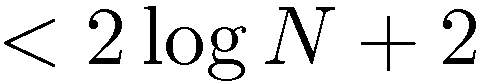 18
8 18 19
8
19
3
1
ή
1 3
1
3
TexPoint fonts used in EMF. 
Read the TexPoint manual before you delete this box.: AAAAA
(2,4)-Δένδρα ως Κοκκινόμαυρα Δένδρα
Αναπαράσταση των (2,4)-δένδρων με δυαδικά δένδρα αναζήτησης
Χρειαζόμαστε 1 bit επιπλέον πληροφορίας ανά κόμβο για την κωδικοποίηση
των 3-κόμβων και των 4-κόμβων
(2,4)-δένδρο
κοκκινόμαυρο δένδρο
15
15
4
19 31
4
31
1
9
19
33
1
6 9 12
16 18
24
33 40
6
12
18
24
40
16
TexPoint fonts used in EMF. 
Read the TexPoint manual before you delete this box.: AAAAA
(2,4)-Δένδρα ως Κοκκινόμαυρα Δένδρα
4
4 9
(2,4)-δένδρο
6 9 12
6
12
4
4
κοκκινόμαυρο 
δένδρο
9
9
6
12
6
12
αλλαγή χρώματος
(2,4)-Δένδρα ως Κοκκινόμαυρα Δένδρα
2 4
2 4 9
(2,4)-δένδρο
6 9 12
6
12
4
4
κοκκινόμαυρο 
δένδρο
2
9
2
9
6
12
6
12
αλλαγή χρώματος
(2,4)-Δένδρα ως Κοκκινόμαυρα Δένδρα
2 4
2 4 9
(2,4)-δένδρο
6 9 12
6
12
2
2
4
κοκκινόμαυρο 
δένδρο
4
4
2
9
9
9
6
12
6
12
6
12
αλλαγή χρώματος + απλή περιστροφή
(2,4)-Δένδρα ως Κοκκινόμαυρα Δένδρα
2  12
2  6 12
(2,4)-δένδρο
4 6 9
4
9
2
2
6
2
κοκκινόμαυρο 
δένδρο
12
12
2
12
1
6
6
4
9
4
9
4
9
αλλαγή χρώματος + διπλή περιστροφή
(2,4)-Δένδρα ως Κοκκινόμαυρα Δένδρα
Η διαδικασία εισαγωγής είναι ανάλογη αυτής σε (2,4)-δένδρο
Εισαγωγή  9
5
5
18
1
1 3
8 18 19
8
19
3
αλλαγή χρώματος
(2,4)-Δένδρα ως Κοκκινόμαυρα Δένδρα
Η διαδικασία εισαγωγής είναι ανάλογη αυτής σε (2,4)-δένδρο
Εισαγωγή  9
5
5 18
18
1
1 3
8
19
8
19
3
αλλαγή χρώματος
(2,4)-Δένδρα ως Κοκκινόμαυρα Δένδρα
Η διαδικασία εισαγωγής είναι ανάλογη αυτής σε (2,4)-δένδρο
Εισαγωγή  9
5
5 18
18
1
1 3
8 9
19
8
19
3
9
(2,4)-Δένδρα ως Κοκκινόμαυρα Δένδρα
Η διαδικασία εισαγωγής είναι ανάλογη αυτής σε (2,4)-δένδρο
Εισαγωγή  9, 14
5
5 18
18
1
1 3
8 9
19
8
19
3
9
(2,4)-Δένδρα ως Κοκκινόμαυρα Δένδρα
Η διαδικασία εισαγωγής είναι ανάλογη αυτής σε (2,4)-δένδρο
Εισαγωγή  9, 14
5
5 18
18
1
1 3
8 9 14
19
9
19
3
8
14
(2,4)-Δένδρα ως Κοκκινόμαυρα Δένδρα
Η διαδικασία εισαγωγής είναι ανάλογη αυτής σε (2,4)-δένδρο
Εισαγωγή  9, 14, 7
5
5 18
18
1
1 3
8 9 14
19
9
19
3
8
14
αλλαγή χρώματος
(2,4)-Δένδρα ως Κοκκινόμαυρα Δένδρα
Η διαδικασία εισαγωγής είναι ανάλογη αυτής σε (2,4)-δένδρο
Εισαγωγή  9, 14, 7
5
5 9 18
18
1
1 3
8
14
19
9
19
3
8
14
αλλαγή χρώματος
(2,4)-Δένδρα ως Κοκκινόμαυρα Δένδρα
Η διαδικασία εισαγωγής είναι ανάλογη αυτής σε (2,4)-δένδρο
Εισαγωγή  9, 14, 7
5
5 9 18
18
1
1 3
8
14
19
1
9
19
3
8
14
πρώτη περιστροφή
(2,4)-Δένδρα ως Κοκκινόμαυρα Δένδρα
Η διαδικασία εισαγωγής είναι ανάλογη αυτής σε (2,4)-δένδρο
Εισαγωγή  9, 14, 7
5
5 9 18
1
9
1 3
8
14
19
3
18
8
14
19
πρώτη περιστροφή
(2,4)-Δένδρα ως Κοκκινόμαυρα Δένδρα
Η διαδικασία εισαγωγής είναι ανάλογη αυτής σε (2,4)-δένδρο
Εισαγωγή  9, 14, 7
5
5 9 18
2
1
9
1 3
8
14
19
3
18
8
14
19
δεύτερη περιστροφή
(2,4)-Δένδρα ως Κοκκινόμαυρα Δένδρα
Η διαδικασία εισαγωγής είναι ανάλογη αυτής σε (2,4)-δένδρο
Εισαγωγή  9, 14, 7
9
5 9 18
1 3
8
14
19
5
18
1
8
14
19
3
δεύτερη περιστροφή